Katolički vjeronaukZajedno s Isusovom majkom
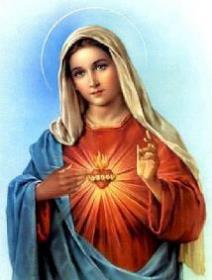 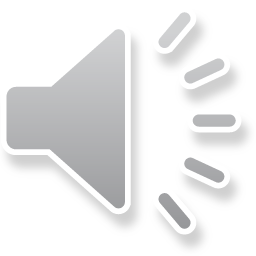 Uvijek kliknite na žvučnik
[Speaker Notes: Naslovni slajd – promijenite naslov i ostalo. Ne smijete dodavati grafike ili  tekstualne okvire!]
Znate li koju riječ najčešće djeca prvu izgovore?
MAMA
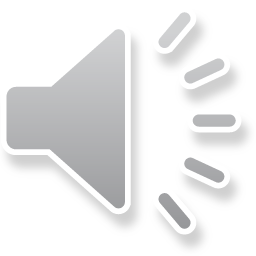 [Speaker Notes: Znate li koju riječ najčešće djeca prvu izgovore?
Najčešće je to riječ mama. 
Naravno, ima i drugih riječi, tata, dada…]
Prva dva slova svake riječi daju novu riječ…
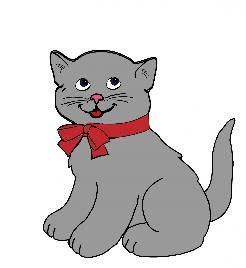 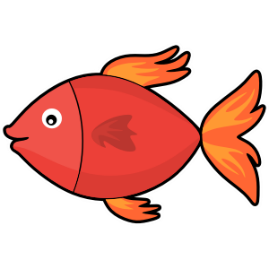 MA
RI
JA
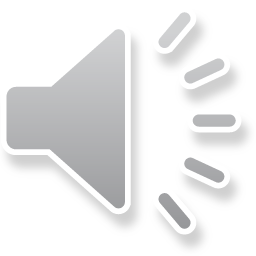 [Speaker Notes: Pokušajte riješiti ovaj rebus. Potrebna su vam prva dva slova svake riječi i pomoću njih ćeš dobiti rješenje. 
Riječ koju smo dobili je Marija, ime Isusove majke.
Danas ćemo govoriti o njoj.]
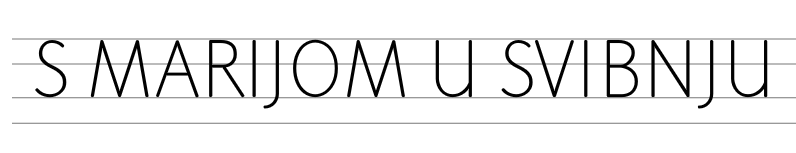 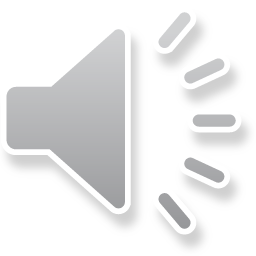 Izvor: FreeCliparts (pixabay.com)
Prije sna dok joj molitvu molim
Tiho Isusovu mamu pitam
Kakav je Isus bio kao dječak mali
Što je sve bilo nakon 
rođenja u štali?
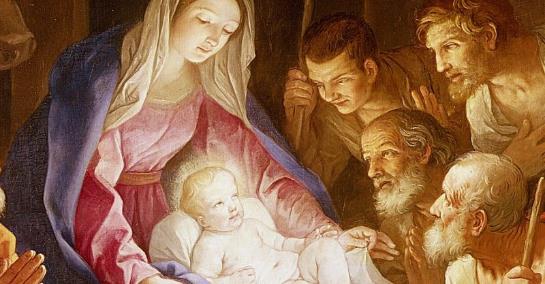 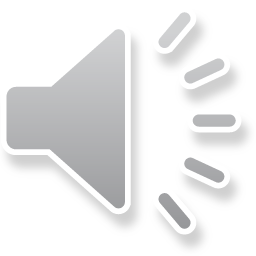 [Speaker Notes: Dragi učenici, pročitat ću vam jednu pjesmu, LIJEPO SE NASLONIte, opustite i poslušajajte]
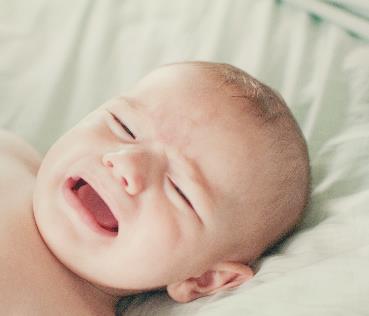 Je li kao moj mali braco stalno plakao
Stvari bacao i vikao, 
Čim mu nešto nije bilo po volji
Ili je bio i kao beba svojoj mami bolji?
Baš me zanima kako je kao beba gugutao, 
Kad mu je prvi zubić narastao, 
Kad je prohodao?
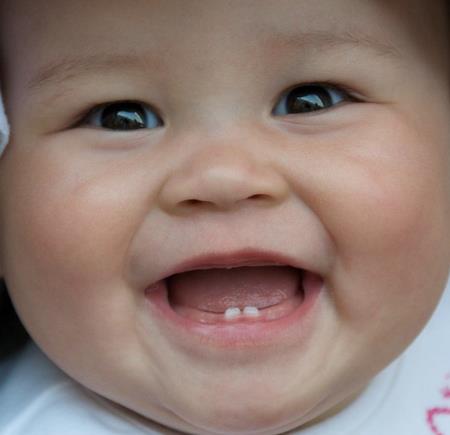 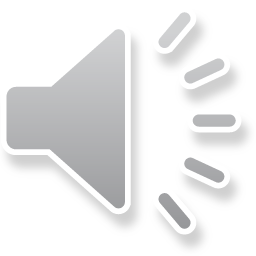 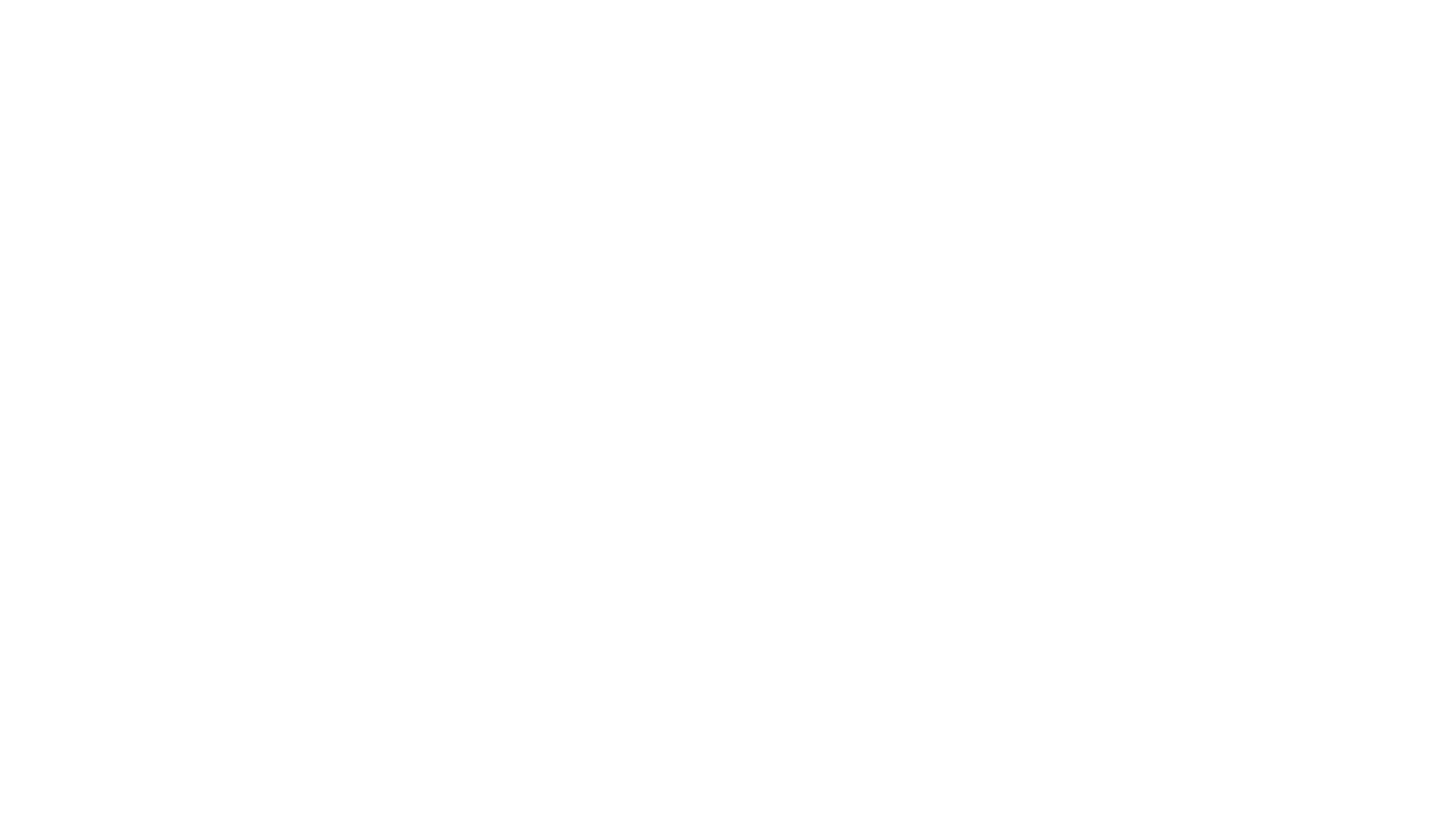 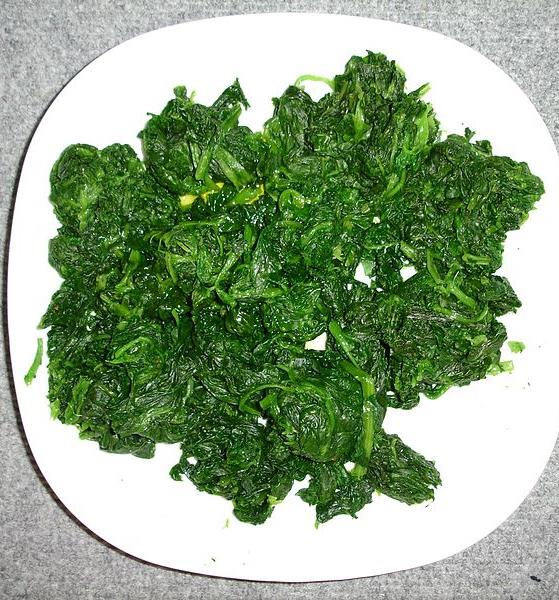 I baš nekako mislim da nije frktao
Nit’ kao ja tjerao svoj inat
Kad na stol dođe špinat.
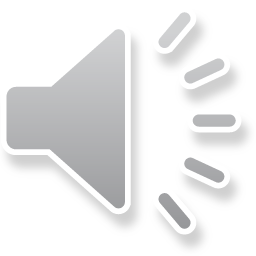 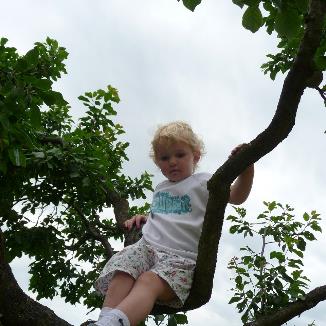 I dok zamišljam kako se volio igrati vani, 
Sjediti visoko na nekoj grani, 
Kao pravo veselo dijete
Ponekad zaprljati se od glave do pete
U lokvici blata, u zelenoj travi, 
Glas nježan mi u srce misao stavi
Da je Isusu, kao meni, kao nama
Prva riječ bila: mama 
				Milena Dodig
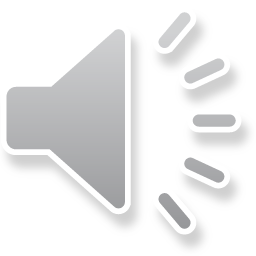 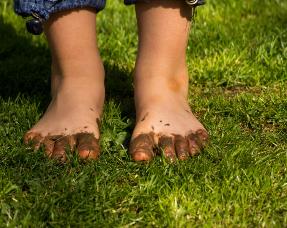 [Speaker Notes: Sviđa li ti se ova pjesma? 
Jete li kada razmišljali o tome kakav je Isus bio kao dijete, kao dječak, je li bio baš poput vas?
Kakva je bila Marija, njegova majka?]
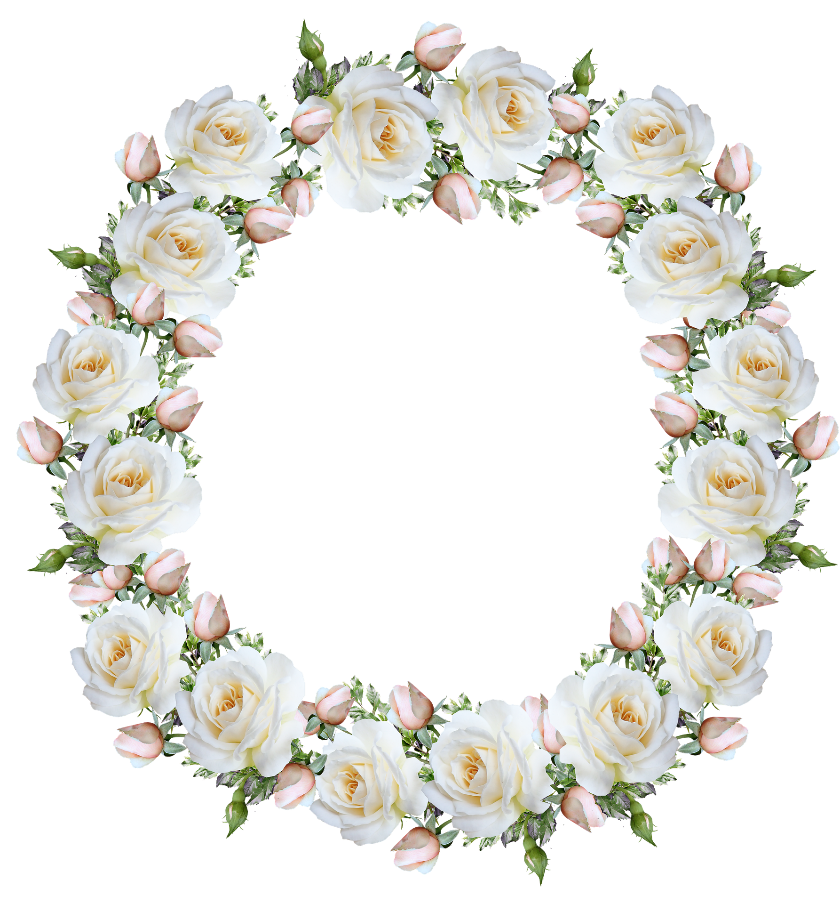 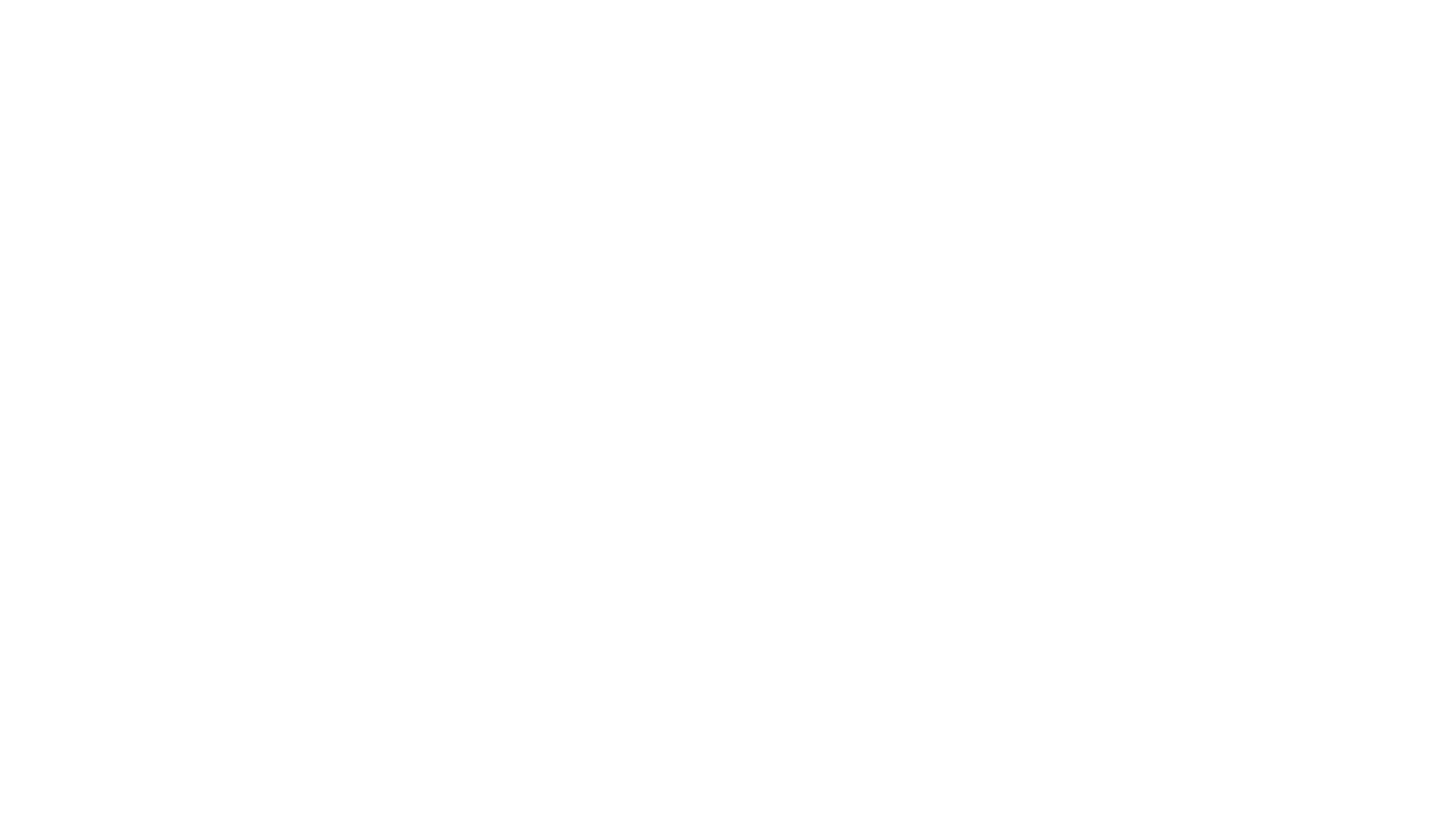 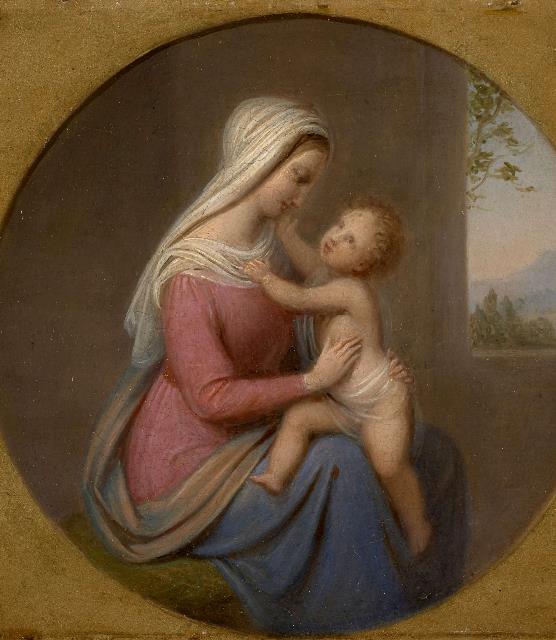 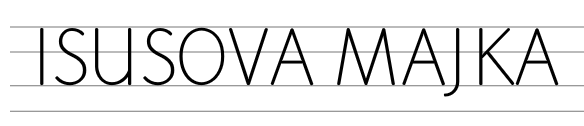 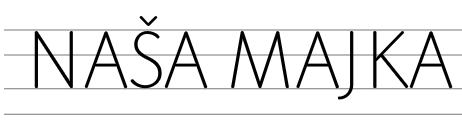 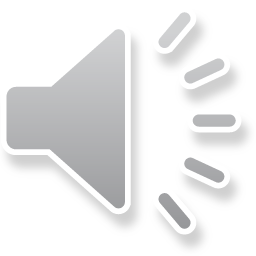 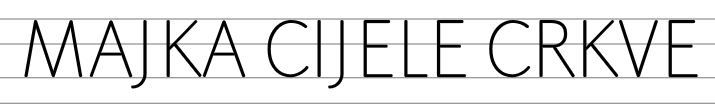 [Speaker Notes: Isus je posebno volio svoju majku.
Isus je rekao da će Marija biti i naša majka i majka cijele Crkve.]
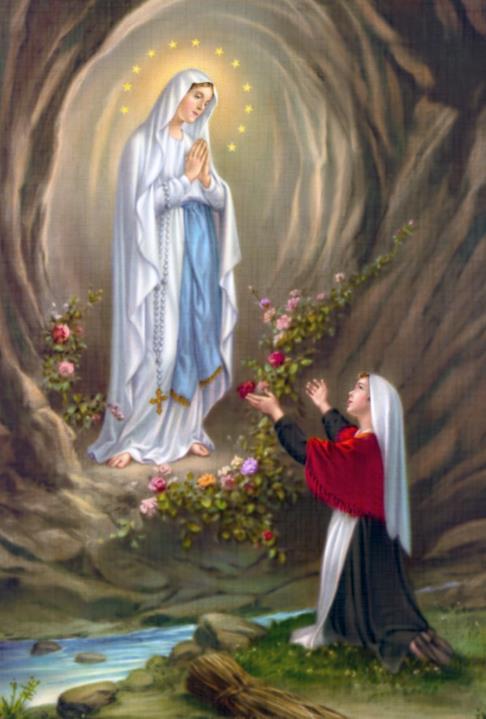 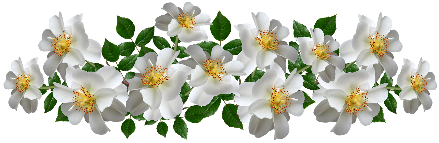 Mariji s pouzdanjem upućujemo svoje molitve.
Our Lady of Lourdes: An artwork depicting the Blessed Virgin Mary appearing on the grotto, in front of Bernadette Soubirous.
CC BY-SA 2.0
File:Notre Dame de Lourdes.JPG
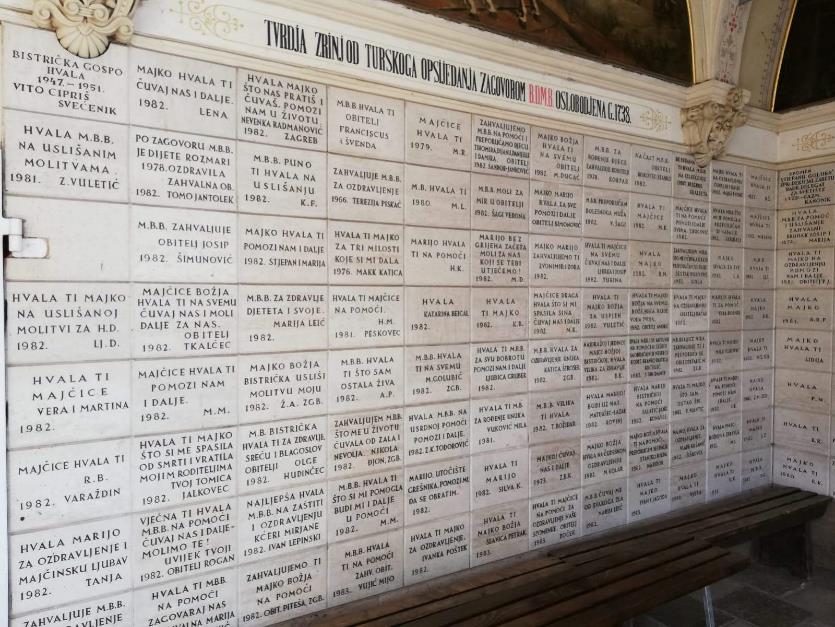 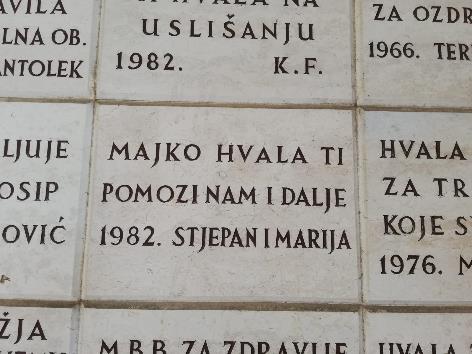 [Speaker Notes: Na slikama možete vidjeti Hrvatsko svetište posvećeno Mariji – Mariju Bistricu gdje svakog dana mnogo ljudi dolazi i moli se Mariji. 
Pogledajte samo ove brojne pločice zahvale za pomoć, ozdravljenje, uslišane molitve]
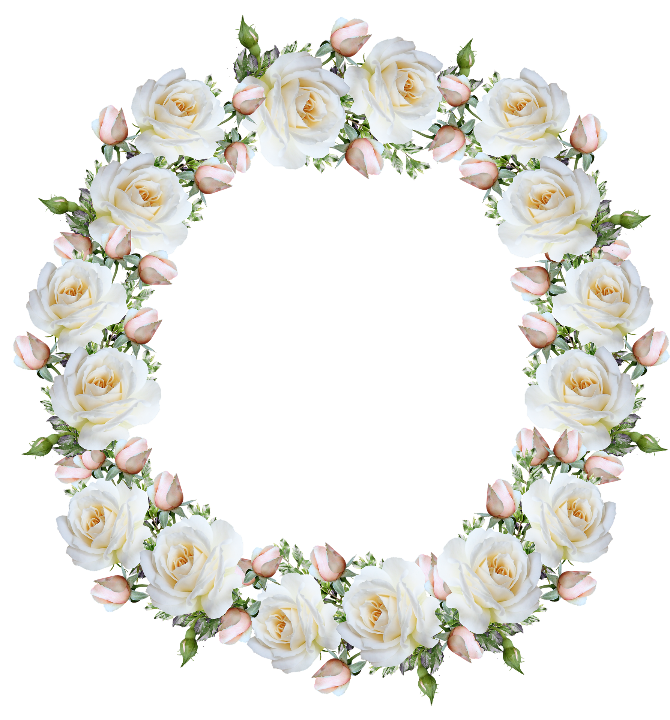 Mariji je posebno posvećen mjesec svibanj.
Mariji iskazujemo ljubav cvijećem, molitvom i pjesmom.
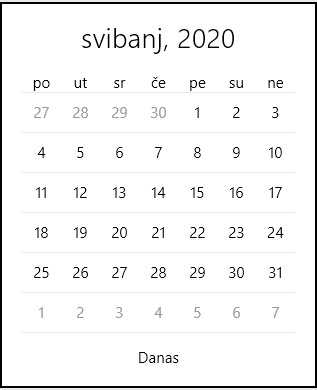 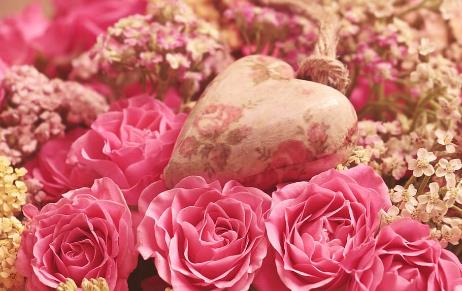 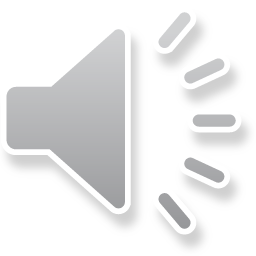 [Speaker Notes: Svibanj je mjesec kad priroda buja životom, sunce pokazuje svoju snagu. Cvijeće, kao skriveno blago zemlje u suradnji s nebom izlazi na površinu. Cvijet je znak ljepote, ali ljubavi i života koji se daruje drugima. Kao što cvijet svoju ljepotu daruje drugima, tako i majke daruju svoju požrtvovnu ljubav svojoj djeci. Mjesec je svibanj zato posebno posvećen majkama, a osobito majci Isusovoj  i našoj nebeskoj majci Mariji.]
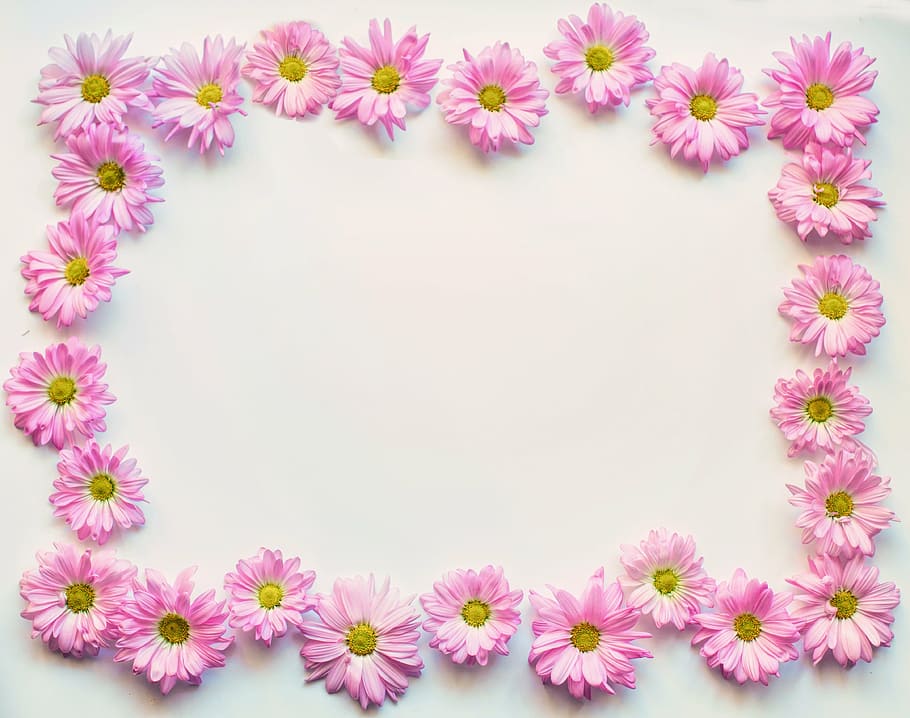 Cvijeće za Mariju
Evo nas pred tobom, Marijo, 
Stojimo pred slikom lica tvog, 
Mi još ne znamo kako treba moliti, 
Zato ovo cvijeće dajemo.
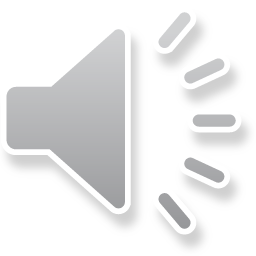 [Speaker Notes: Mi ćemo danas otpjevati jednu pjesmu  zove se Cvijeće za Mariju]
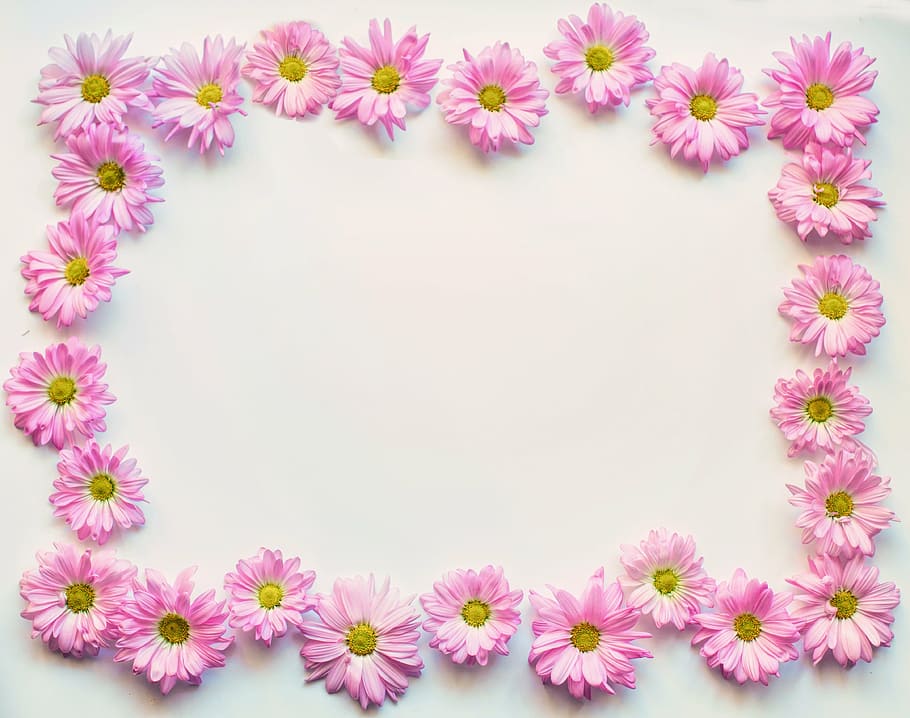 Primi našeg srca buket bijeli, 
Primi ovo cvijeće ljubavi.
Srca smo ti svoja u njem dali, 
U njem nam je život cijeli.
Častimo Mariju molitvom i djelima ljubavi
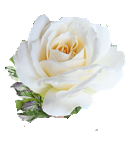 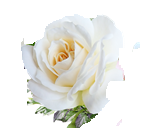 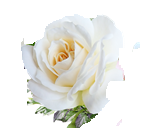 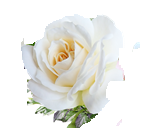 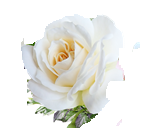 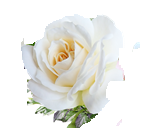 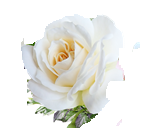 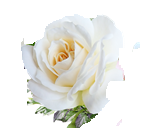 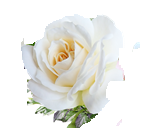 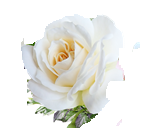 [Speaker Notes: Izrazimo ljubav riječima ljubavi onima koje volimo a nikada im to ne kažemo (klik), pruženom rukom nekome tko treba našu pomoć (klik), a da ne očekujemo da nam vrati, pomognemo svojim ukućanima, poigramo se s bratom ili sestrom ili im pomognemo napisati zadaću (klik), nazovemo baku ili djeda da ih pitamo kako su (klik),  …svako, pa i najmanje djelo ljubavi (klik) može biti jedna nova ružica u vijencu kojim častimo Mariju. 
Pozivam te da svakoga dana izmoliš i jednu molitvu Zdravo Marijo za svoju obitelj, ljude koji brinu za tebe, učitelje, one koji su bolesni, one koji pate… možeš ih izmoliti i više, možda čak i 10, tada ćeš izmoliti cijelu jednu deseticu krunice, pobožnosti kojom se vjernici najčešće obraćaju Mariji.]